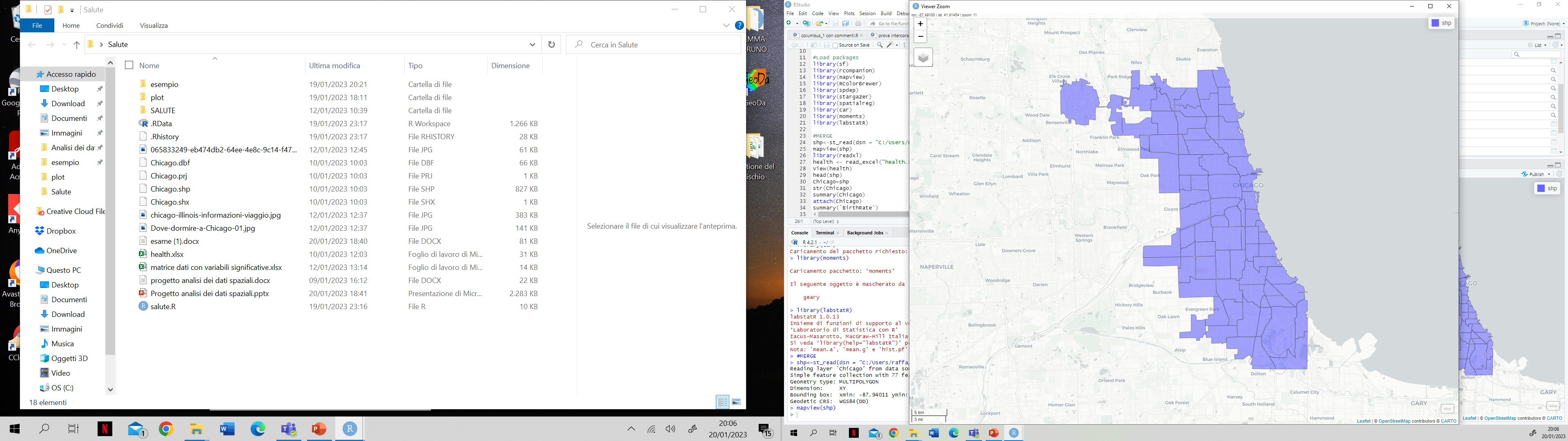 Utilizzando il database disponibile al link: https://geodacenter.github.io/data-and-lab/comarea_vars/applicare metodi e modelli di statistica spaziale per analizzare il tasso di nascita nei quartieri di chicago.
In particolare:
Studiare la distribuzione della variabile BirthRate con misure statistiche (statistiche descrittive e indici di forma) e rappresentazioni grafiche.
Effettuare un’analisi di regressione lineare multipla utilizzando come variabili esplicative FertRate, NoHS14 e PerCInc14 e discutere i risultati.
Verificare le assunzioni di normalità, omoschedasticità e incorrelazione alla base del modello OLS.
Valutare la presenza di multicollinearità tra le variabili utilizzate nel modello.
Proporre una configurazione opportuna per la matrice dei pesi spaziale.
Verificare la presenza di autocorrelazione spaziale globale e locale utilizzando gli indici I di Moran e C di Geary.
Effettuare un’ analisi di regressione spaziale dopo aver individuato attraverso i test LAGRANGE MULTIPLIER il modello (o i modelli) spaziale più adatto.
Effettuare per il modello scelto la scomposizione degli effetti totali in effetti diretti e indiretti e commentare i risultati.
Verificare l’ipotesi di non stazionarietà dei coefficienti di regressione applicando il test Monte Carlo.
Matrice dei dati
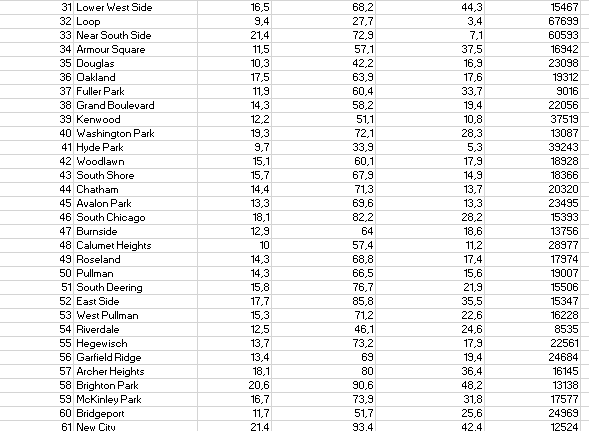 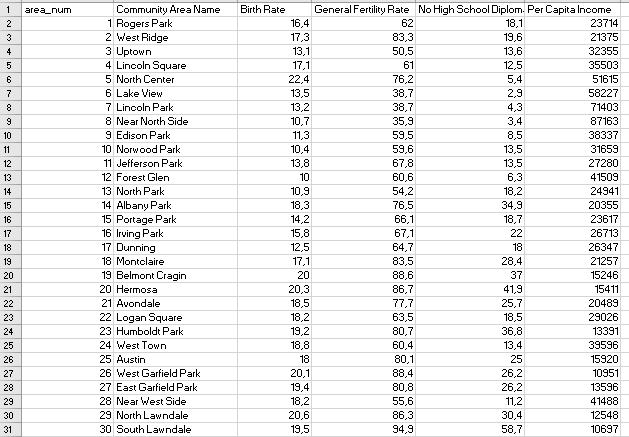 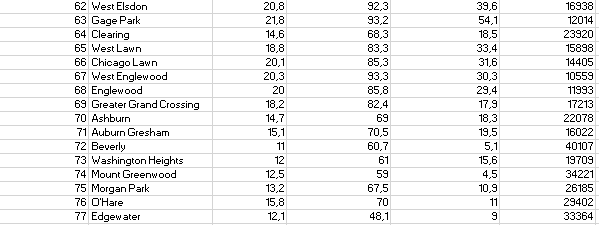 Statistiche descrittive
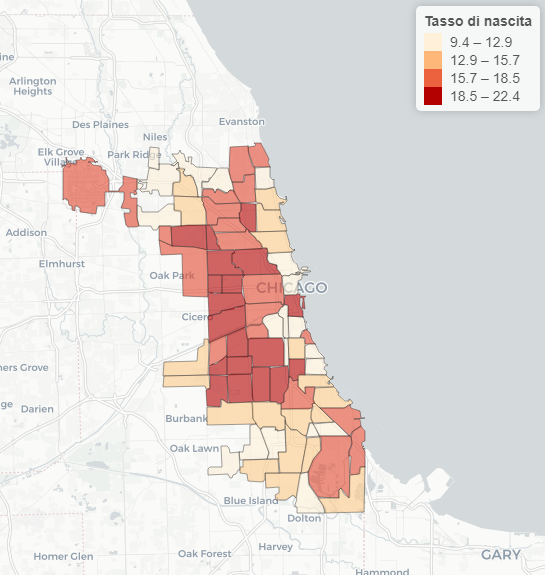 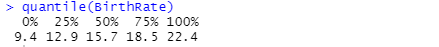 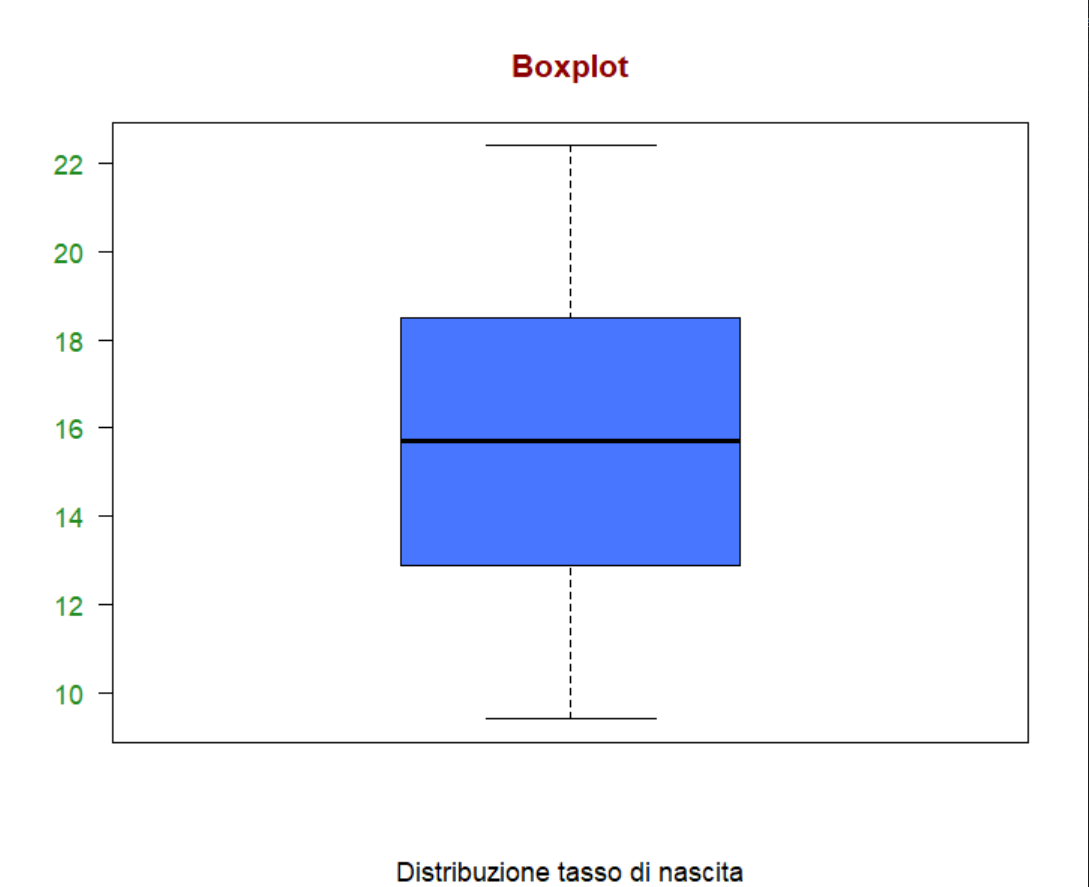 Distribuzione tasso di nascita
Indici di forma
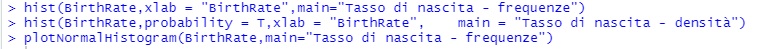 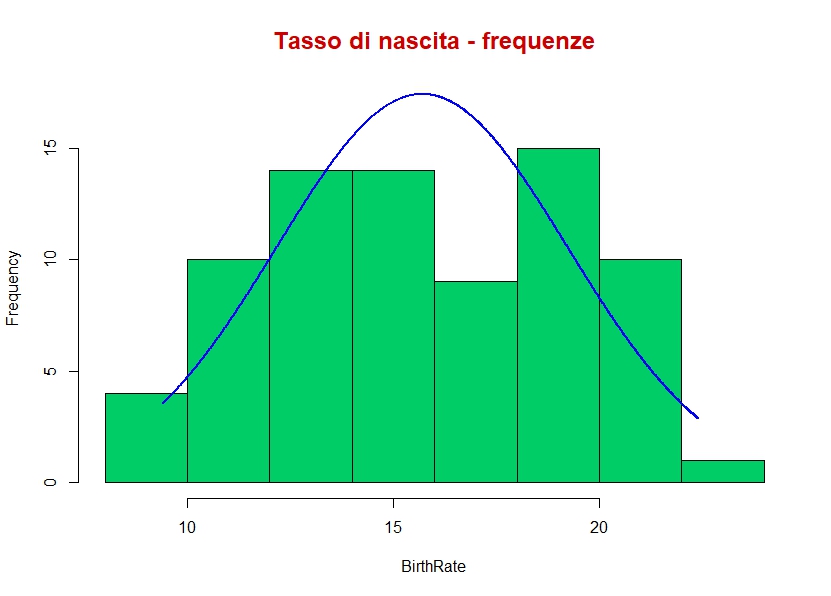 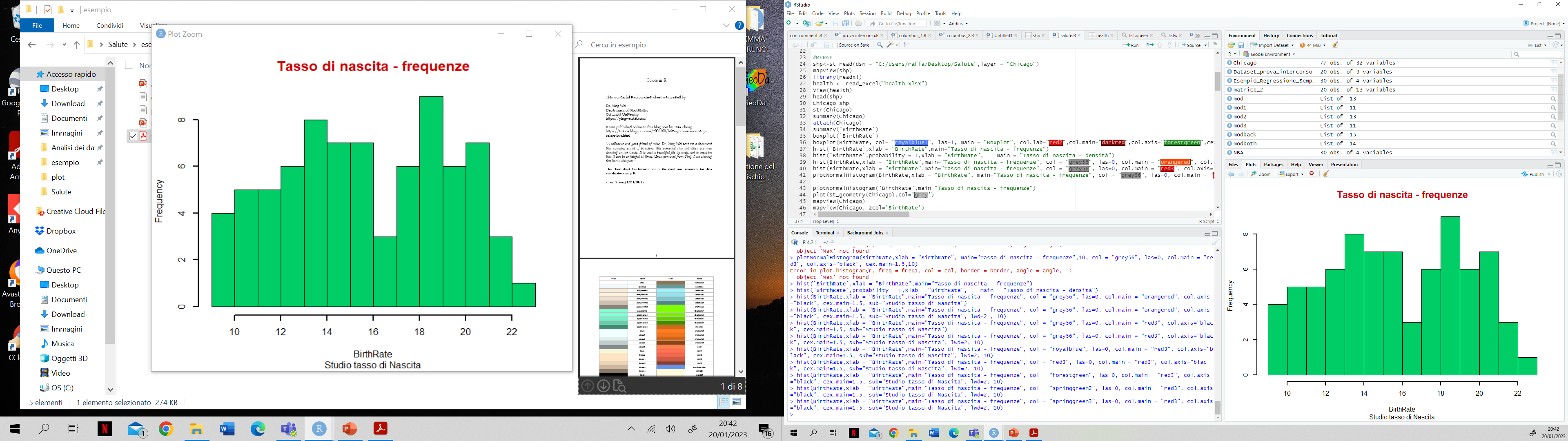 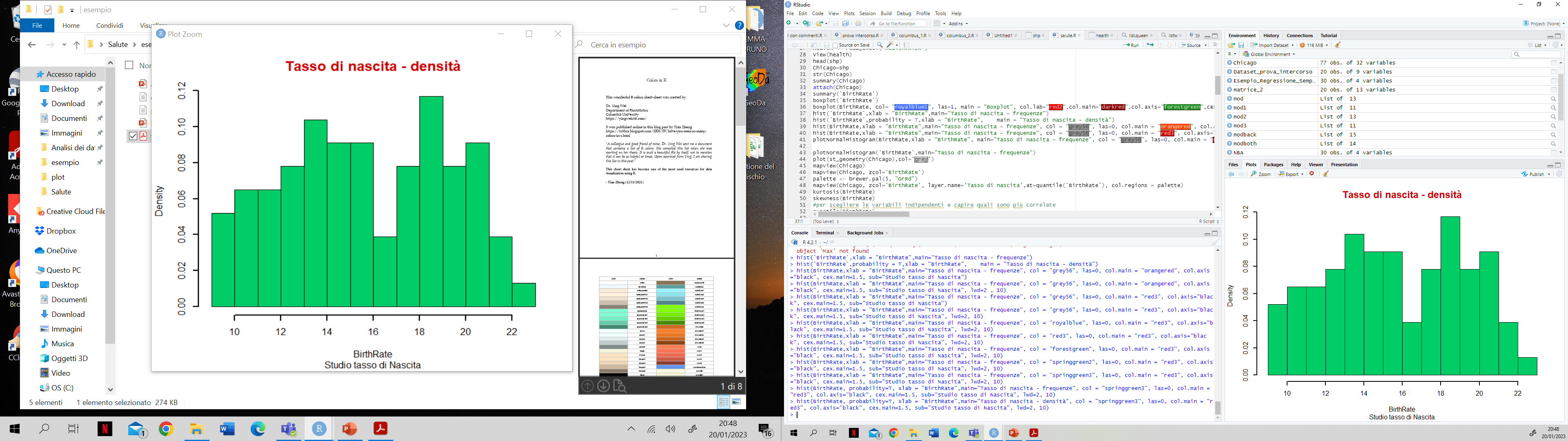 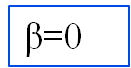 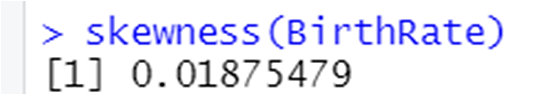 γ < 3
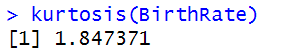 Regressione lineare(OLS)
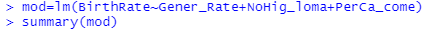 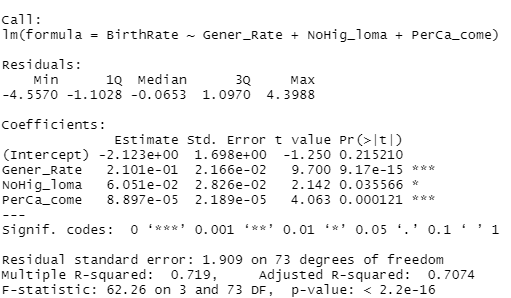 β0= -2,123β1= 0,2β2= 0,06β3= 0,00009
p value<0,05 * p value <0,01 ** p value<0,001 ***
Y=-2.123e+00+2.101e-01x1+6.051e-02x2+8.897e-05x3 + ε
La prima legge della geografia di Tobler
«Tutto è collegato a tutto il resto, ma le cose vicine sono più correlate di quelle lontane.»
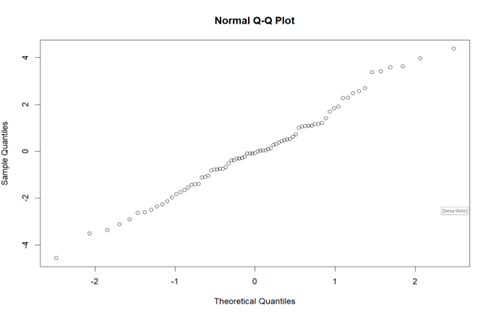 Ipotesi modello di regressione:Normalità
OmoschedasticitàIndipendenza
{
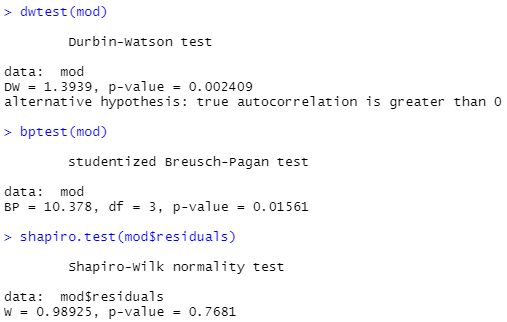 H0:incorrelazione dei residui
H1:correlazione dei residui
{
H0:omoschedasticità
{
H1:eteroschedasticità
H0:normalità dei residui
H1:non normalità dei residui
VIF < 5 la variabile può essere inclusa nel modello
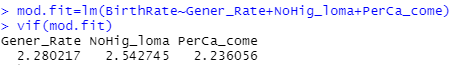 VIF > 5 la variabile non può essere inclusa nel modello
Lista dei vicini
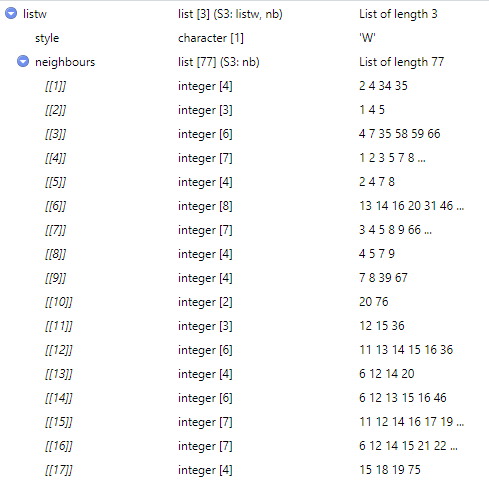 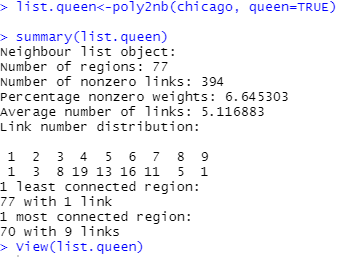 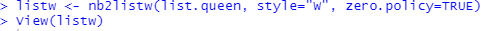 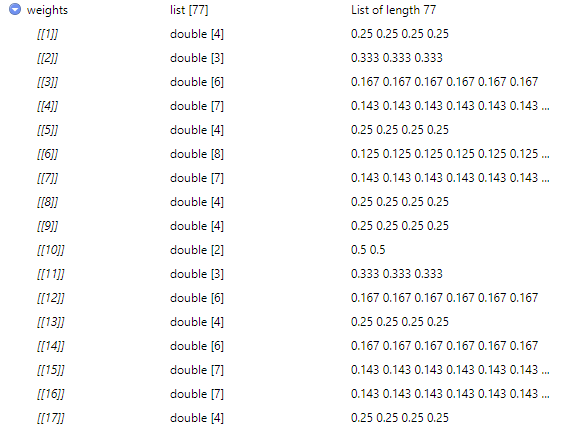 …
…
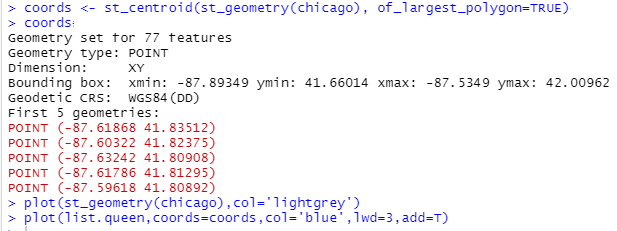 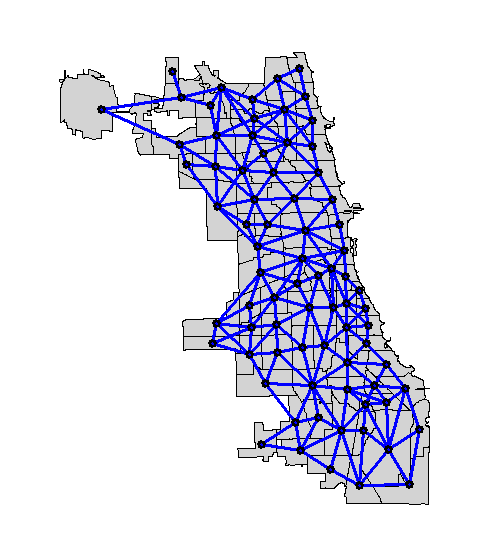 Matrice di contiguita’ binaria di primo ordine
……………..
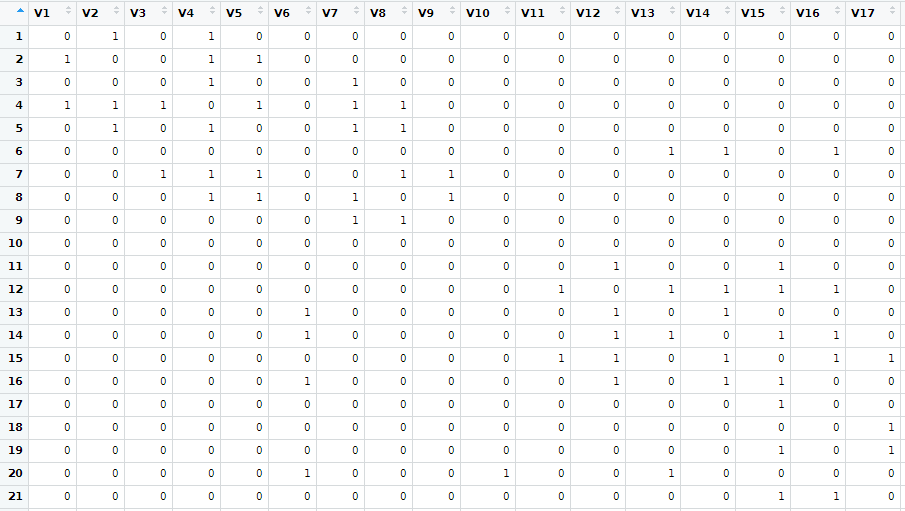 ………
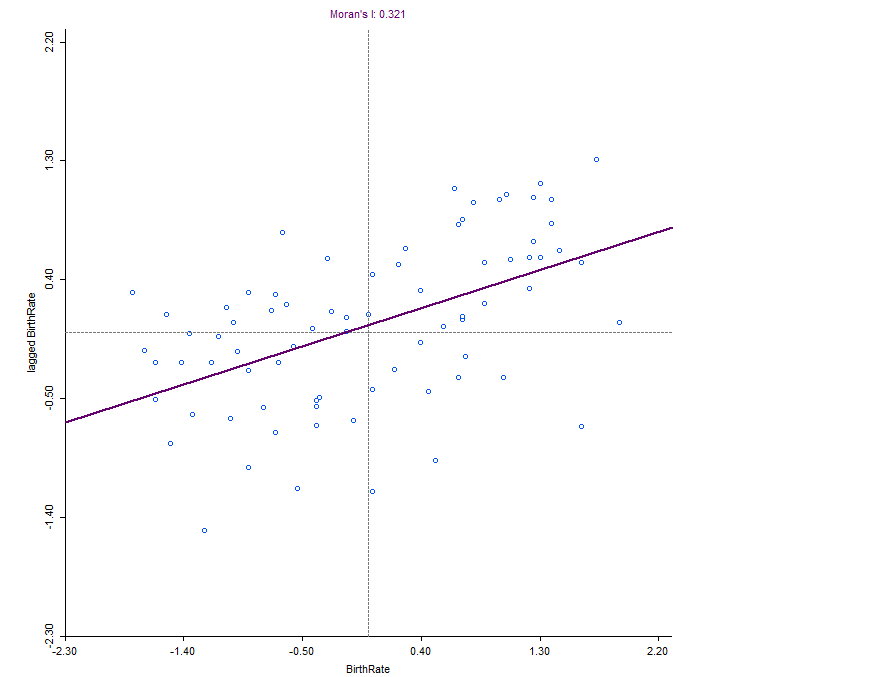 Indice di Moran
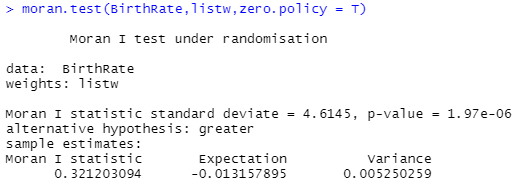 LISA
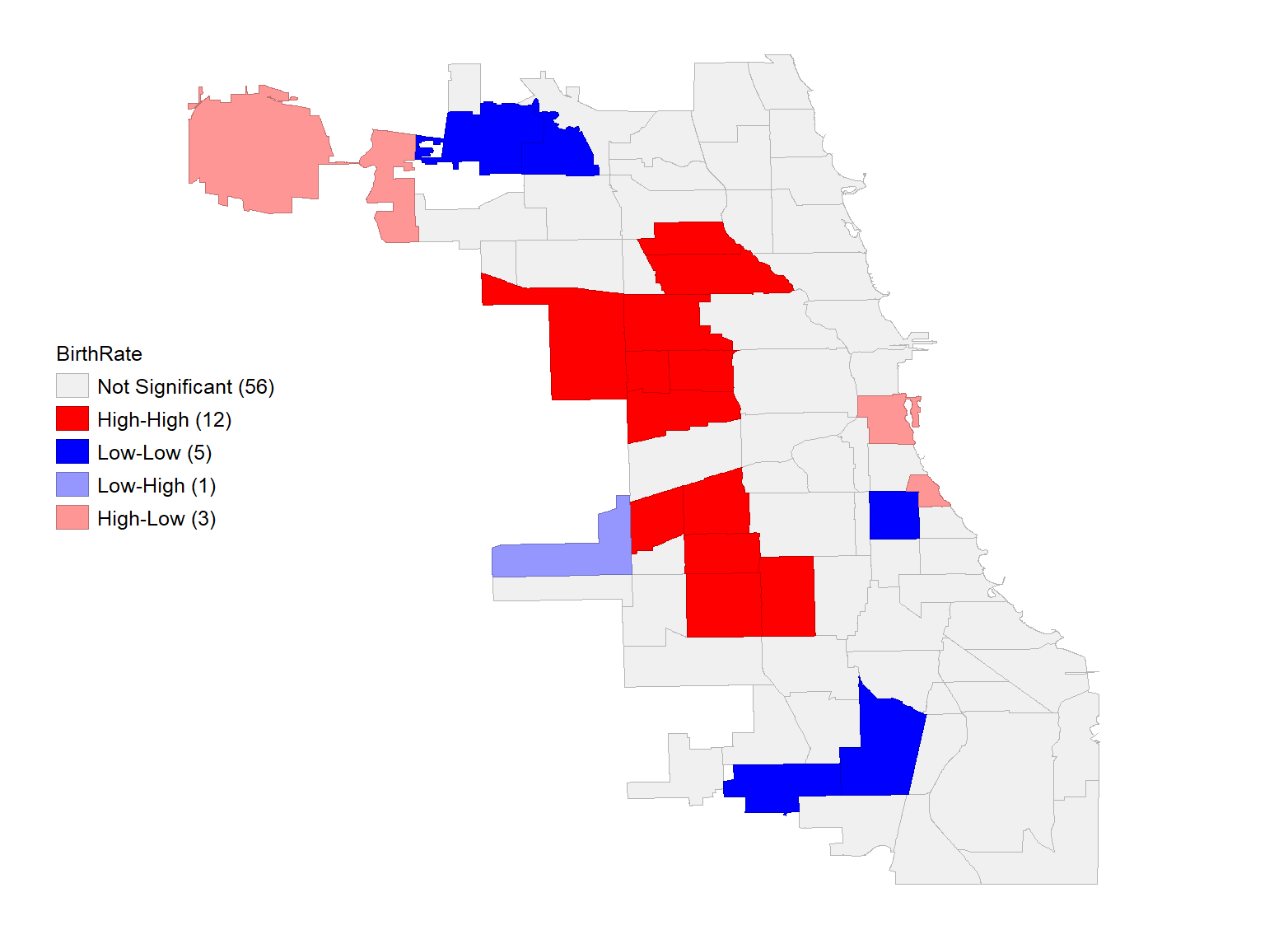 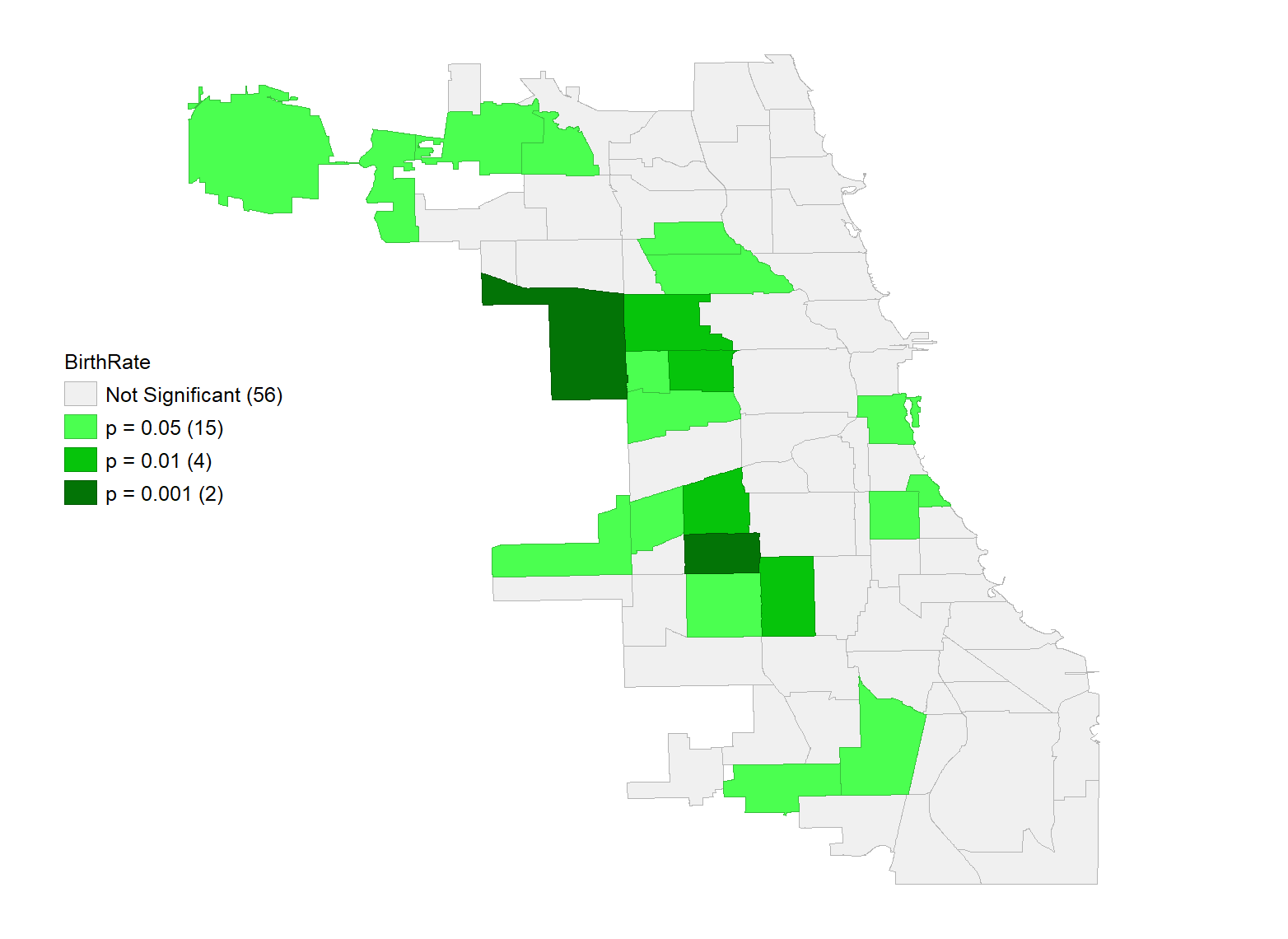 Indice  C di Geary
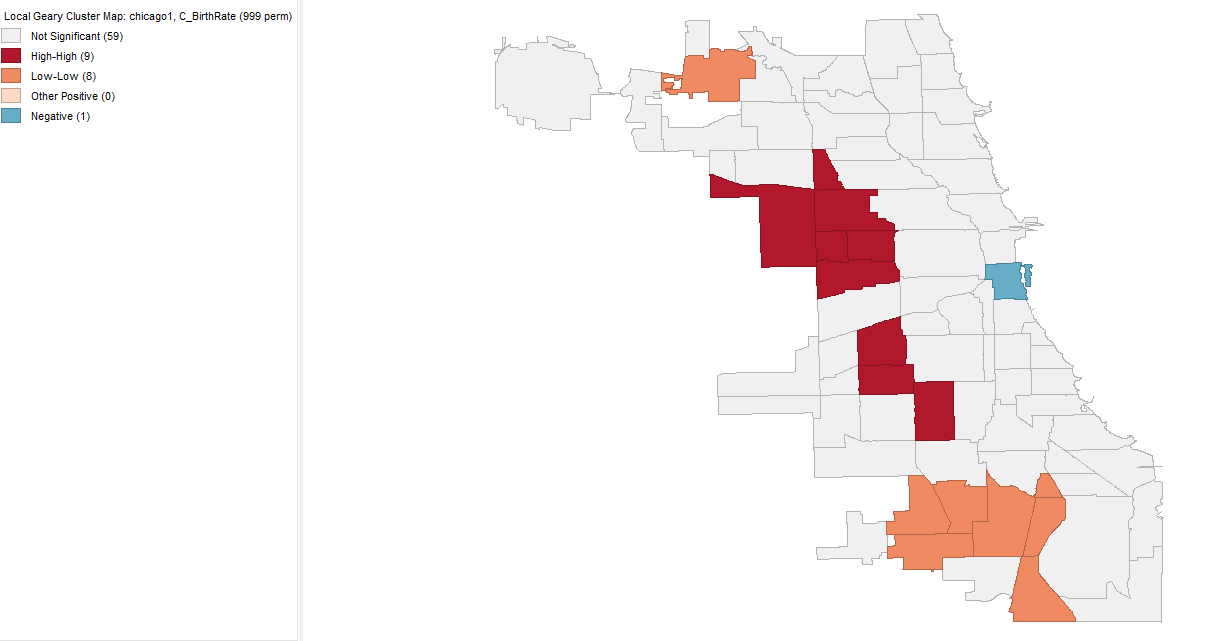 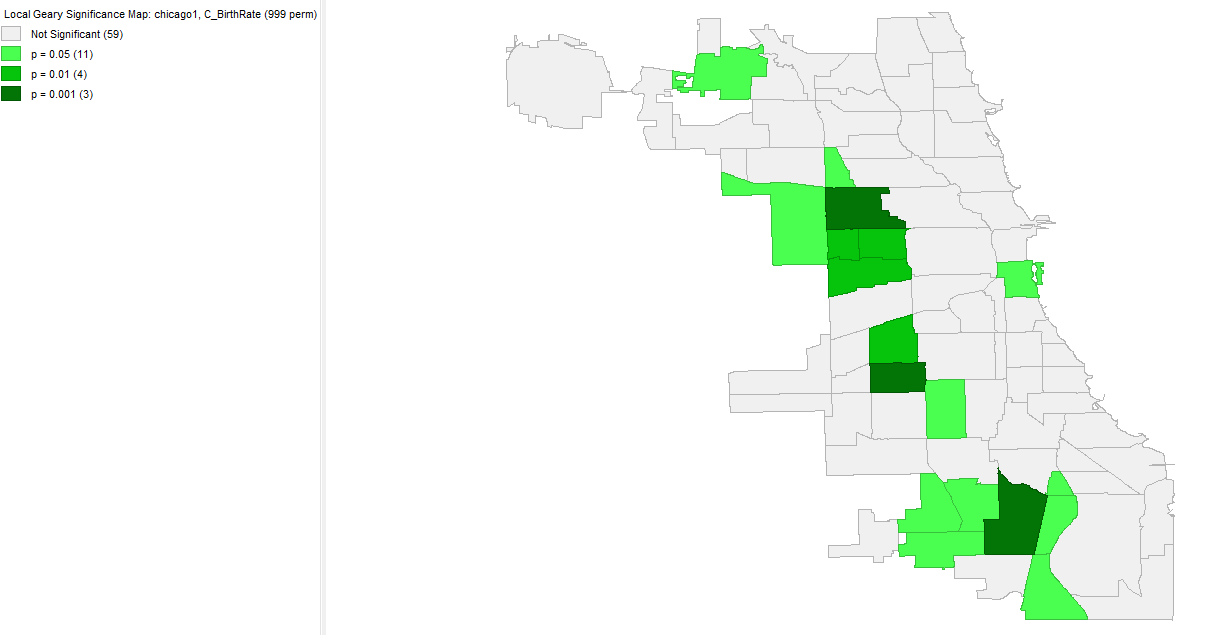 LM TEST
{
SARMA
{
{
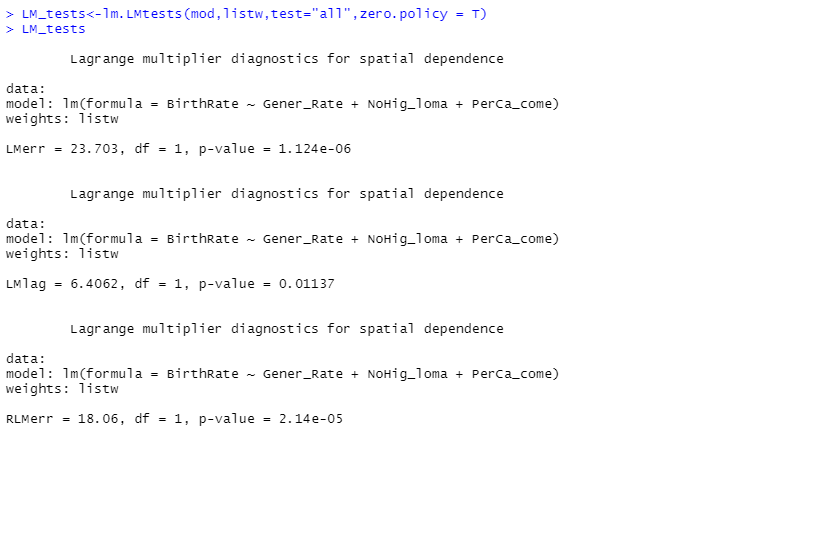 LM LAG
LM ERROR
H0:ρ=0 e λ=0
H0:ρ=0
H0:λ=0
H1:ρ≠0 e λ≠0
H1:ρ≠0
H1:λ≠0
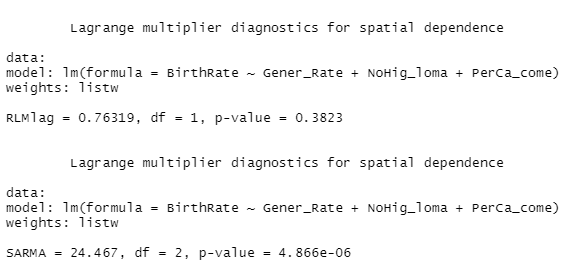 Modello SEM: 𝛾= Xβ+[I- 𝜆 W] -1 u
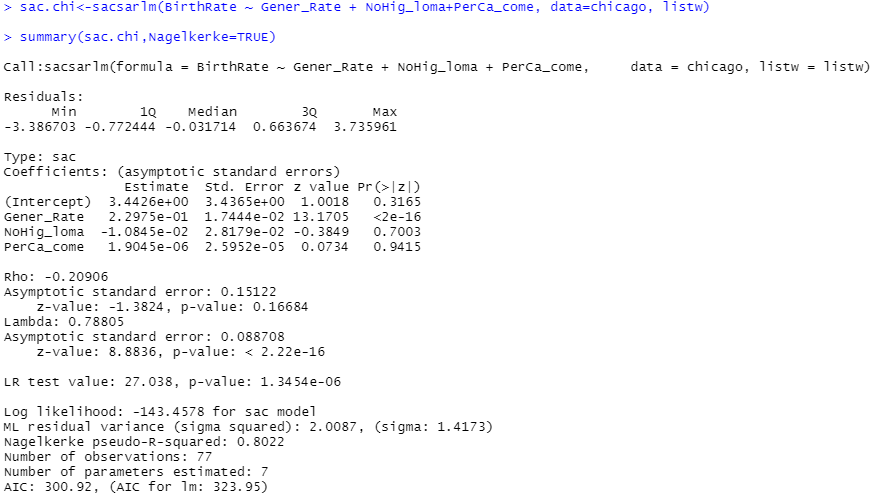 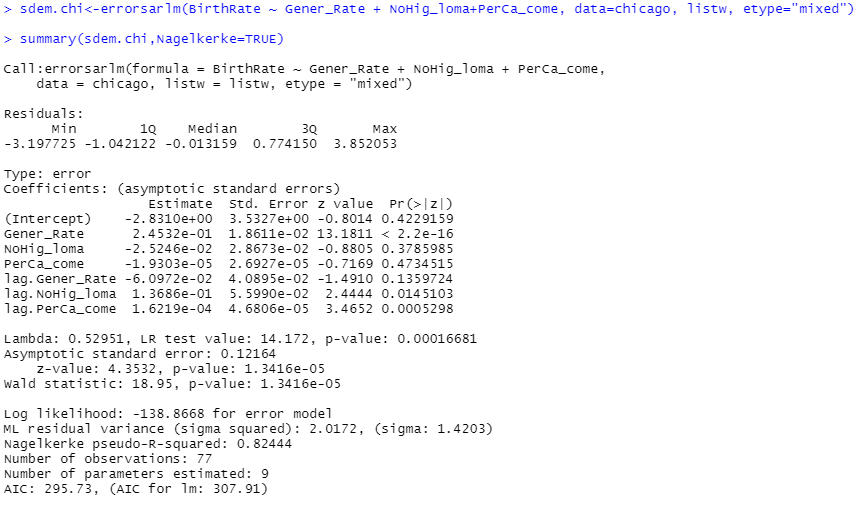 Modello SLX: 𝛾= Xβ+ϴWX+u
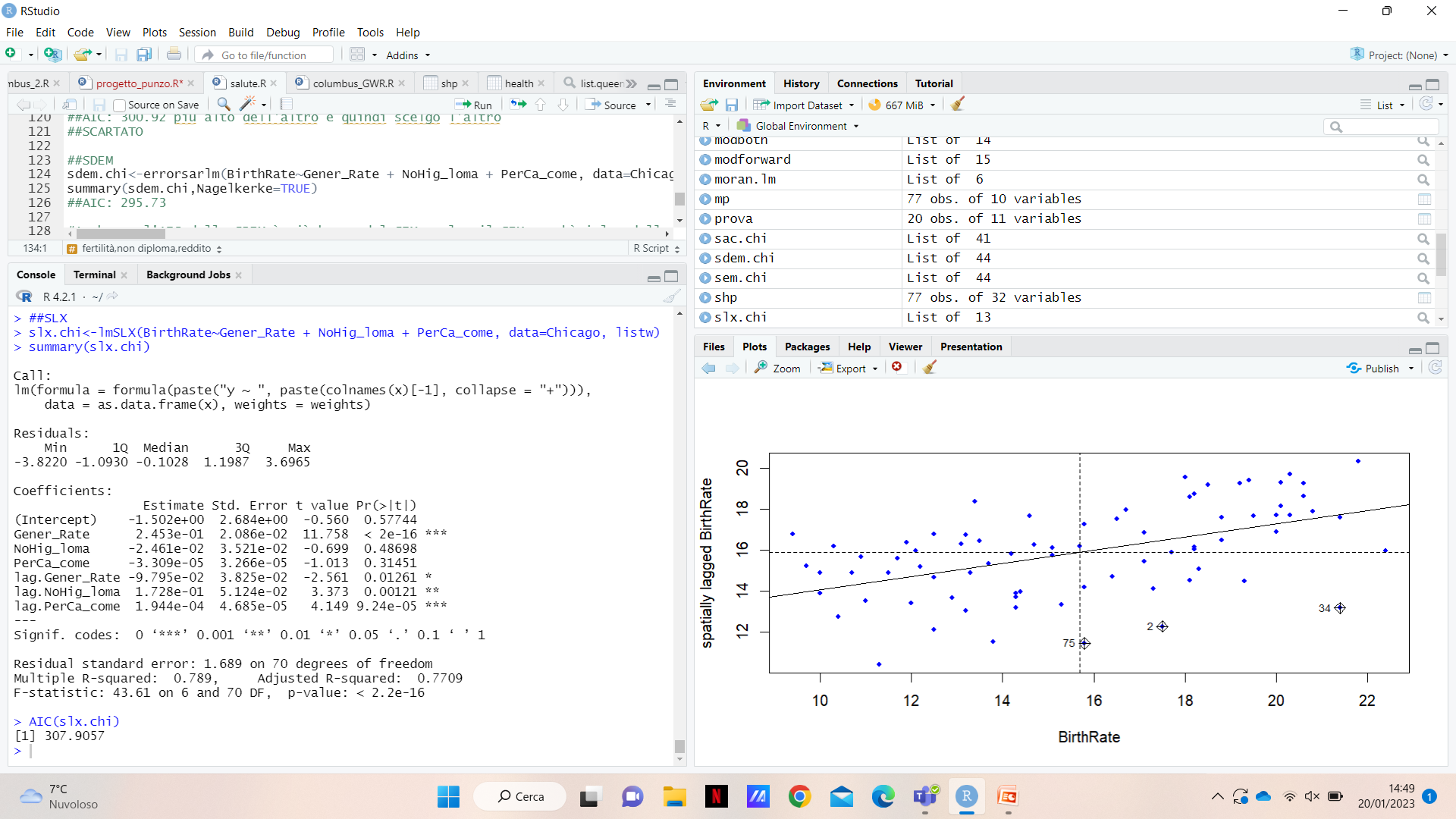 Effetti diretti e indiretti SDEM
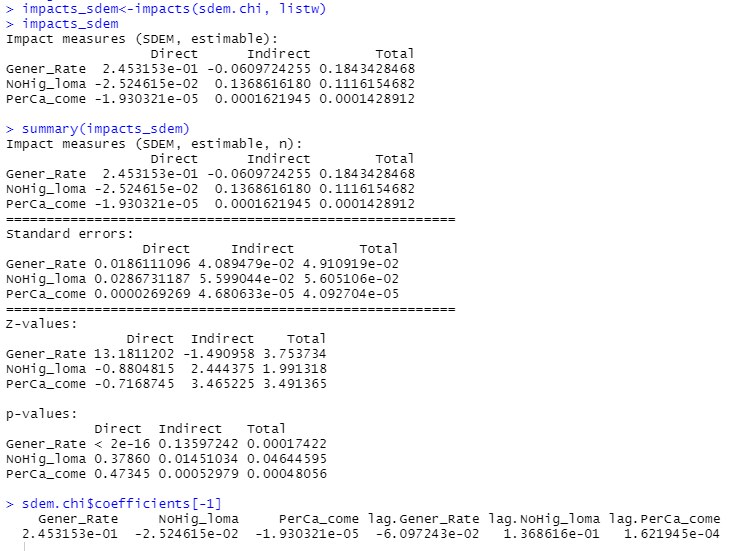 p value<0,05 * p value <0,01 ** p value<0,001 ***
TEST DI MONTECARLO
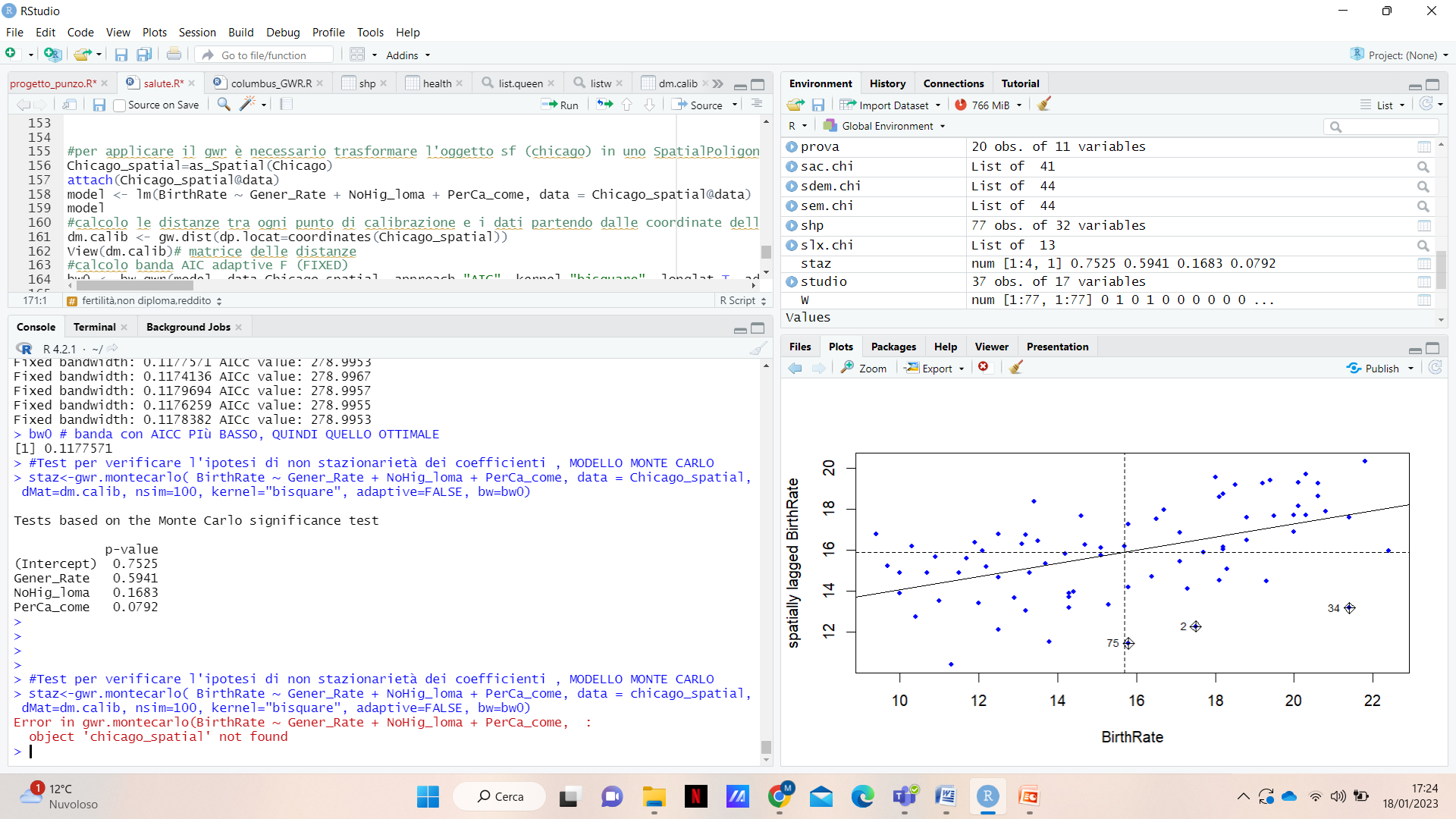 {
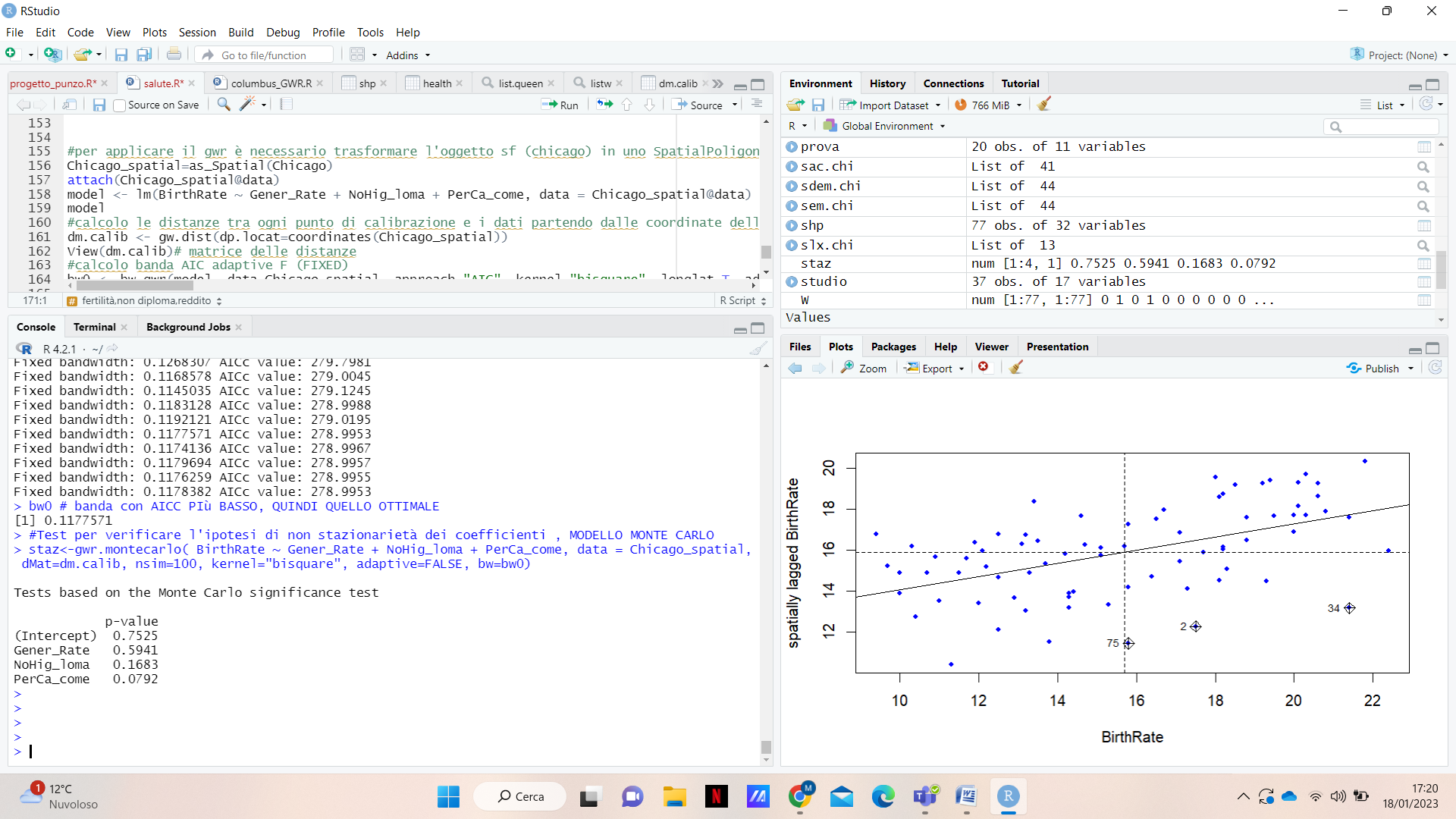 H0:  stazionarietà
H1: non stazionarietà